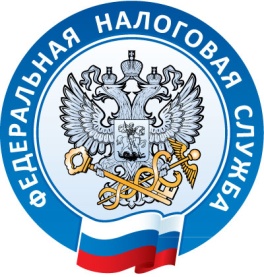 Начальник правового отдела УФНС России по Новгородской области
М.В. Семерня
Привлечение лиц к административной ответственности в сфере налоговых правонарушений
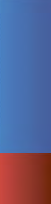 2020
Административным правонарушением признается противоправное, виновное действие (бездействие) физического или юридического лица, за которые установлена административная ответственность (ст.2.1 КоАП РФ).
Субъектами административной ответственности, за правонарушения в области налогового законодательства, являются должностные лица организаций (например: руководитель, главный бухгалтер).
Должностное лицо — это лицо, постоянно, временно или в соответствии со специальными полномочиями осуществляющее функции представителя власти, т.е. наделенное в установленном законом порядке распорядительными полномочиями в отношении лиц, не находящихся в служебной зависимости от него, а равно лицо, выполняющее организационно-распорядительные или административно-хозяйственные функции в организациях.*Лица, осуществляющие предпринимательскую деятельность без образования юридического лица, за нарушение законодательства о налогах и сборах несут только налоговую ответственность и не привлекаются к административной ответственности как должностные лица (ст. 2.4, 15.3 КоАП РФ).* За непредставление  (несообщение) сведений, необходимых для осуществления налогового контроля предусмотрена ответственность не только должностных лиц, но и граждан (ч. 1 ст.15.6 КоАП РФ).
2
Налоговое правонарушение - это действие (бездействие), совершаемое умышленно или по неосторожности в нарушение налогового законодательства и за которое в НК РФ установлена ответственность (ст. 106, п. 1 ст. 110 НК РФ).
2. Состав налогового правонарушения образуют четыре элемента:
1) объект правонарушения - это права и интересы государства, которым причинен ущерб. Например, право получать налоги в полном объеме, право налогового контроля;
2) объективная сторона правонарушения - это конкретные действия (бездействие) и обстоятельства, в которых выражено нарушение. От них зависит вид нарушения и мера ответственности.
3) субъект правонарушения - это лицо (организация, ИП, физическое лицо), которое не выполнило обязанности, предусмотренные для него НК РФ. 
4) субъективная сторона правонарушения - это вина нарушителя, то есть совершил он нарушение умышленно или по неосторожности (ст. 110 НК РФ). 
Состав налогового правонарушения отсутствует, если нет хотя бы одного из элементов состава, например, если нет вины в совершении нарушения (пп. 2 п. 1 ст. 109 НК РФ).
3
Составы административных правонарушений в области налогов и сборов предусмотрены статьями 15.3 – 15.9, 15.11 КоАП РФ, при этом некоторые административные правонарушения дублируют налоговые правонарушения, определенные Налоговым кодексом РФ:
4
5
6
7
Виды административных наказаний за нарушения налогового законодательства.
Предупреждение -  мера административного наказания, выраженная в официальном порицании физического или юридического лица. Выносится в письменной форме. В случаях, если назначение административного наказания в виде предупреждения не предусмотрено соответствующей статьей. В случаях, если назначение административного наказания в виде предупреждения не предусмотрено соответствующей статьей, административное наказание в виде административного штрафа может быть заменено на предупреждение лицам,  являющимся субъектами малого и среднего предпринимательства, а также их работникам на предупреждение в соответствии.
Административный штраф -  является денежным взысканием, выраженным в рублях.
Дисквалификация - заключается в лишении физического лица права замещать должности федеральной государственной гражданской службы, должности государственной гражданской службы субъекта Российской Федерации, должности муниципальной службы, занимать должности в исполнительном органе управления юридического лица, входить в совет директоров (наблюдательный совет), осуществлять предпринимательскую деятельность по управлению юридическим лицом, осуществлять управление юридическим лицом в иных случаях, предусмотренных законодательством Российской Федерации, либо осуществлять деятельность по предоставлению государственных и муниципальных услуг либо деятельность в сфере подготовки спортсменов и организации и проведения спортивных мероприятий, либо осуществлять деятельность в области проведения экспертизы промышленной безопасности, либо осуществлять деятельность в области независимой оценки пожарного риска, либо осуществлять деятельность в области проведения экспертизы в сфере закупок товаров, работ, услуг для обеспечения государственных и муниципальных нужд, либо осуществлять медицинскую деятельность или фармацевтическую деятельность, либо осуществлять деятельность в области управления многоквартирными домами.
8
Давность привлечения к административной ответственности за нарушения законодательства в области налогов и сборов составляет 1 года, а за нарушение, предусмотренное ст.15.11 КоАП РФ, составляет 2 года со дня совершения административного правонарушения.
При длящемся административном правонарушении сроки, начинают исчисляться со дня обнаружения административного правонарушения.
длящимся является такое административное правонарушение (действие или бездействие), которое выражается в длительном непрекращающемся невыполнении или ненадлежащем выполнении предусмотренных законом обязанностей. 
отличие длящегося правонарушения от составов иных административных правонарушений проявляется в его объективной стороне, которая, будучи полностью сформированной, продолжает существовать еще длительный период времени вплоть до окончания правонарушения - фактического (прекращение противоправного поведения) или юридического (определение периода времени совершения правонарушения в постановлении о привлечении к административной ответственности).
примером длящегося правонарушения,  может быть осуществление деятельности без лицензии, если для ведения такой деятельности предусмотрено наличие лицензии, либо специального разрешения.
9
Порядок привлечения к административной ответственности
10
Рассмотрение дела об административном правонарушении
По результатам рассмотрения выносятся:
1) о назначении административного наказания;
2) о прекращении производства по делу об административном правонарушении.
 *Постановление о прекращении производства по делу об административном правонарушении выносится в случае:
1) наличия хотя бы одного из обстоятельств, исключающих производство по делу об административном правонарушении (ст.24.5 КоАП РФ);
2) объявления устного замечания в соответствии со статьей 2.9 КоАП РФ;
3) прекращения производства по делу и передачи материалов дела прокурору, в орган предварительного следствия или в орган дознания в случае, если в действиях (бездействии) содержатся признаки преступления;
4) освобождения лица от административной ответственности, в т.ч. за административное правонарушения, предусмотренное ст. 15.11 КоАП РФ, в следующих случаях:
- представление уточненной налоговой декларации (расчета) и уплата на основании такой налоговой декларации (расчета) неуплаченной суммы налога (сбора) вследствие искажения данных бухгалтерского учета, а также уплата соответствующих пеней с соблюдением условий, предусмотренных статьей 81 Налогового кодекса Российской Федерации;
- исправление ошибки в установленном порядке (включая представление пересмотренной бухгалтерской (финансовой) отчетности) до утверждения бухгалтерской (финансовой) отчетности в установленном законодательством Российской Федерации порядке.
11
Правила назначения административного наказания 

	При назначении административного наказания учитываются характер совершенного административного правонарушения, личность виновного, его имущественное положение, обстоятельства, смягчающие и отягчающие административную ответственность. 
	Могут быть учтены исключительные обстоятельства, связанные с характером совершенного административного правонарушения и его последствиями, личностью и имущественным положением привлекаемого к административной ответственности физического лица. Так, судья рассматривающий дело, может назначить наказание в виде административного штрафа в размере менее минимального размера административного штрафа, в случае, если минимальный размер административного штрафа для граждан составляет не менее десяти тысяч рублей, а для должностных лиц - не менее пятидесяти тысяч рублей, но не менее  половины минимального размера административного штрафа, установленного соответствующей статьей.
	В случаях, если назначение административного наказания в виде предупреждения не предусмотрено соответствующей статьей Кодекса об административных правонарушениях, административное наказание в виде административного штрафа может быть заменено на предупреждение лицам, являющимся субъектами малого и среднего предпринимательства.
12
СТАТИСТИКА
Количество лиц, подвергнутых административному наказанию
2020
2019
337
787
Виды применённых административных наказаний
2020
2019
344 предупреждения
141 предупреждения
443 административных 
штрафа
196 административных 
штрафов
13